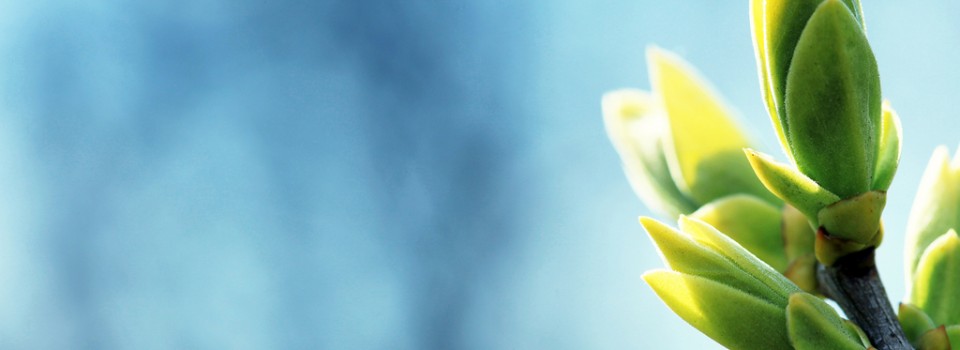 OMICS international
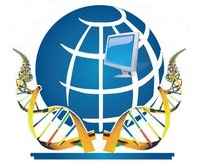 OMICS International through its Open Access Initiative is committed to make genuine and reliable contributions to the scientific community. OMICS International hosts over 700 leading-edge peer reviewed Open Access Journals and organizes over 1000 International Conferences annually all over the world. OMICS International journals have over 10 million readers and the fame and success of the same can be attributed to the strong editorial board which contains over 50000 eminent personalities that ensure a rapid, quality and quick review process. OMICS International signed an agreement with more than 1000 International Societies to make healthcare information Open Access.
Contact us at: contact.omics@omicsonline.org
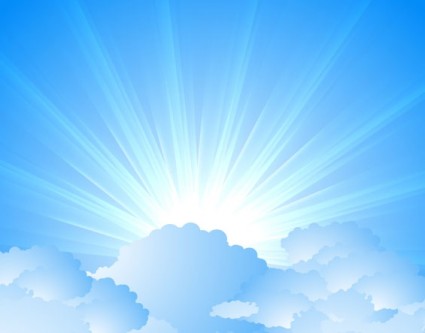 OMICS Journals are welcoming Submissions
OMICS International welcomes submissions that are original and technically so as to serve both the developing world and developed countries in the best possible way.
OMICS Journals  are poised in excellence by publishing high quality research. OMICS International follows an Editorial Manager® System peer review process and boasts of a strong and active editorial board.
Editors and reviewers are experts in their field and provide anonymous, unbiased and detailed reviews of all submissions.
The journal gives the options of multiple language translations for all the articles and all archived articles are available in HTML, XML, PDF and audio formats. Also, all the published articles are archived in repositories and indexing services like DOAJ, CAS, Google Scholar, Scientific Commons, Index Copernicus, EBSCO, HINARI and GALE.
For more details please visit our website: http://omicsonline.org/Submitmanuscript.php
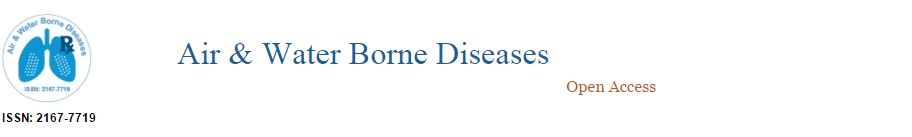 Editorial Board
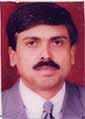 Kishore K Srivastava 
Principal Scientist 
Department of Microbiology 
Central Drug Research Institute 
Lucknow
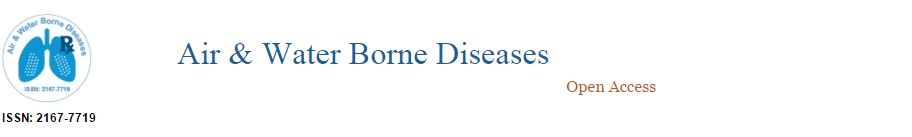 Biography
Dr Kishore K Srivastava, is presently the Principal Scientist, at the Department of Microbiology, CSIR-Central Drug Research Institute, Lucknow, India. Currently, Dr Srivastava is heading the department and is the Coordinator of Microbial Infections. Dr. Srivastava entered in tuberculosis research to understand the mechanism of pathogenesis, and was fascinated when he and his group could virtually see the differential regulation of tubercular and non-tubercular mycobacteria in macrophages. The recombinant mycobacteria (lux, gfp, β gal) were then brought to the study to expedite interaction studies and for HTS.
> > >
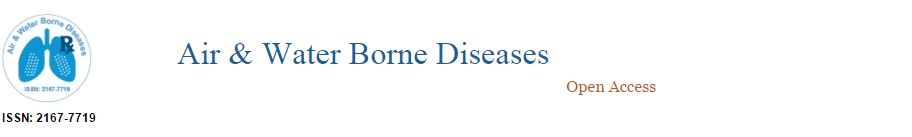 During the extensive studies it has been observed that most of the proteins in mycobacteria are regulated by posttranslational modifications. The one of such modification cascades is a group of transmembrane and cytosolic serine threonine kinases. Since, most of these kinases are not conserved between pathogenic and nonpathogenic forms; it has been proposed that these proteins may potentially be involved in slow growth and virulence of mycobacteria.
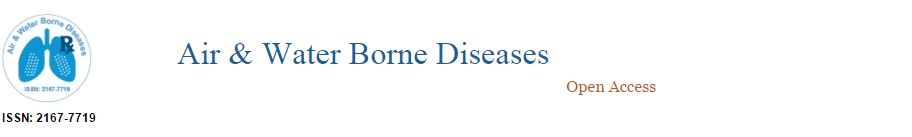 Low sequence identities (around 30%) between human and mycobacterial kinases make them the important candidate to look for the inhibitors against them, knowing that design of specific molecules for eukaryotic STPKs, is currently one of the most active therapeutic areas. Dr Srivastava has also been involved in immunoprophylaxis of mycobacteria. He has published several manuscripts in high impact journals and held the several scientific positions in India and at abroad.
Kishore K Srivastav research interest include Microbiology, Immunology, Cell Biology, Molecular Biology, Post translational Modifications, Immunoprophylaxis and pathogenesis.
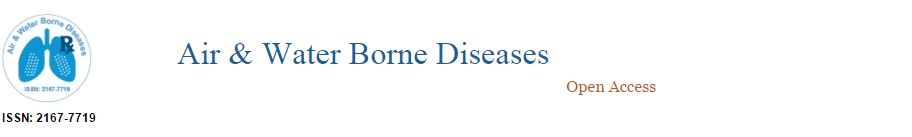 Publications
Murine infection model for Mycobacterium fortuitum
Rajinder P.S. Partia, Sudhir Srivastavab, Ratan Gachhuic, Kishore K. Srivastavaa, Ranjana Srivastavaa.

Studies on substituted benzo[h]quinazolines, benzo[g]indazoles, pyrazoles, 2,6-diarylpyridines as anti-tubercular agents
Hardesh K. Mauryaa, Ruby Vermaa, Saba Alama, Shweta Pandeya, Vinay Pathaka, Sandeep Sharmab, Kishore K. Srivastavab, Arvind S. Negia, Atul Guptaa.
Protective and survival efficacies of Rv0160c protein in murine model of Mycobacterium tuberculosis
Susmita K. Singh, Dinesh K. Tripathi, Pramod K. Singh, Sharad Sharma, Kishore K. Srivastava 

Synthesis and biological evaluation of substituted 4,6-diarylpyrimidines and 3,5-diphenyl-4,5-dihydro-1H-pyrazoles as anti-tubercular agents
Vinay Pathaka, Hardesh K. Mauryaa, Sandeep Sharmab, Kishore K. Srivastavab, Atul Guptaa.
Functional characterization delineates that a Mycobacterium tuberculosis specific protein kinase (Rv3080c) is responsible for the growth, phagocytosis and intracellular survival of avirulent mycobacteria
Ruma Kumari, Susmita K. Singh, Diwakar K. Singh, Pramod K. Singh, Shivendra K. Chaurasiya, Kishore K. Srivastava 

Molecular Profiling of Drug Resistant Isolates of Mycobacterium tuberculosis in North India
Dinesh K. Tripathi1, Kanchan Srivastava, Surya Kant, Kishore K. Srivastava1.
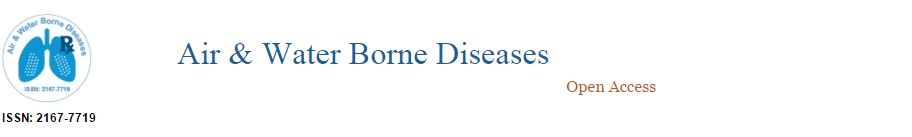 Rv3080c regulates the rate of inhibition of mycobacteria by isoniazid through FabD
Ruma Kumari, Richa Saxena, Sameer Tiwari, Dinesh K. Tripathi, Kishore K. Srivastava

Syntheses of 2-methoxyestradiol and eugenol template based diarylpropenes as non-steroidal anticancer agents
Vinay Pathak, Imran Ahmad, Amandeep Kaur Kahlon, Mohammad Hasanain, Sandeep Sharma, Kishore K. Srivastava, Jayanta Sarkar, Karuna Shankar, Ashok Sharmab and    Atul Gupta.
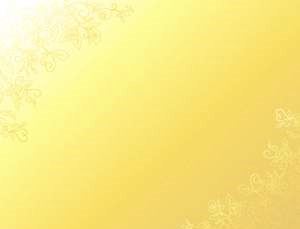 Journal of Air & Water Borne Diseases
Related Journals
Journal of Bacteriology & Parasitology
Journal of Medical Microbiology & Diagnosis
Journal of Microbial & Biochemical Technology
Journal of Plant Pathology & Microbiology
Journal of Vaccines & Vaccination
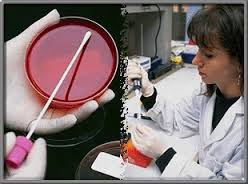 Journal of Air & Water Borne Diseases Related Conferences
Allergy Conference 
4th Bacteriology and Infectious Diseases Conference
2nd Infectious Diseases Congress
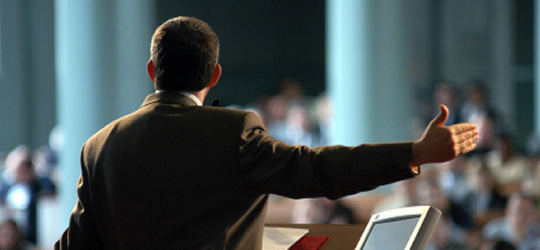 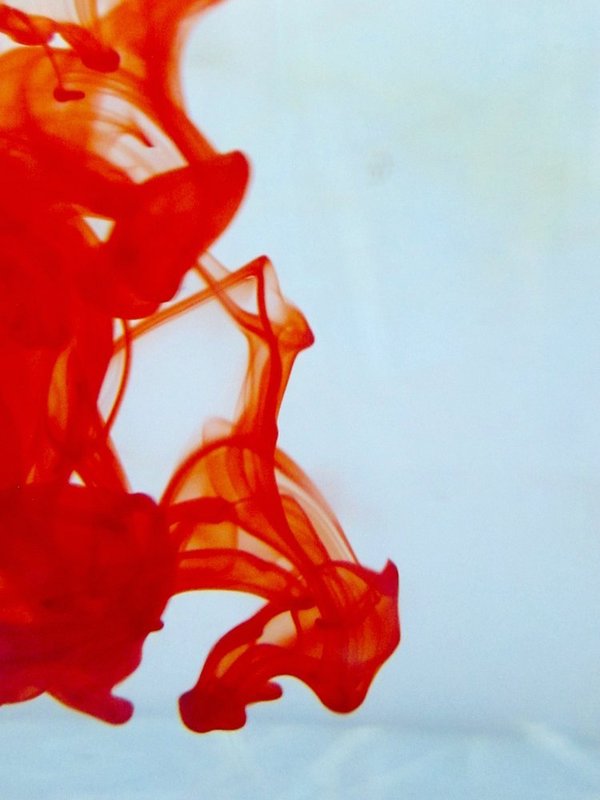 OMICS International Open Access Membership
OMICS International Open Access Membership enables academic and research institutions, funders and corporations to actively encourage open access in scholarly communication and the dissemination of research published by their authors.
For more details and benefits, click on the link below:
http://omicsonline.org/membership.php
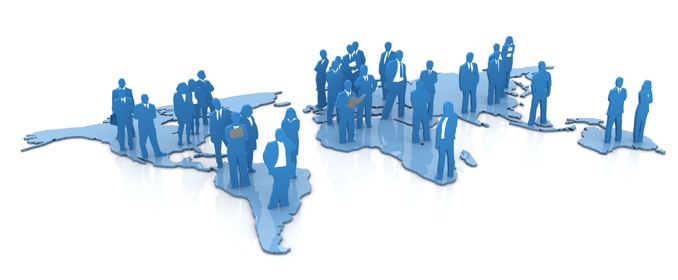